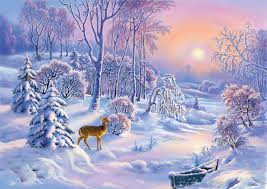 Зима. 
Зимние развлечения.
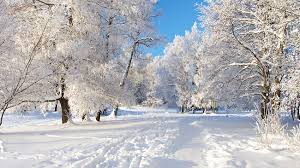 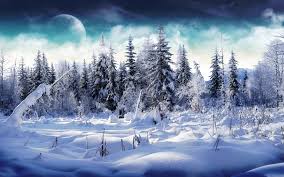 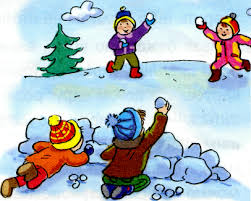 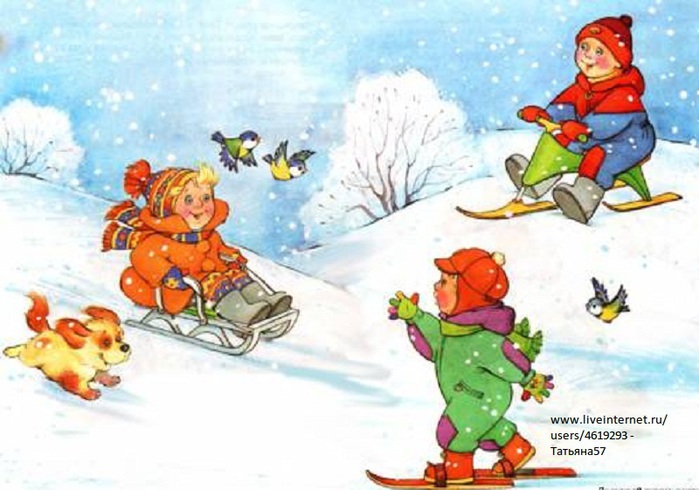 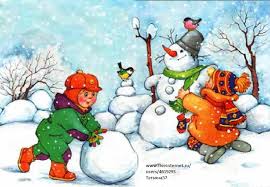 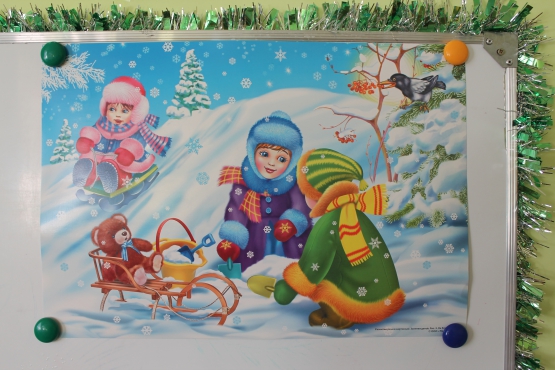 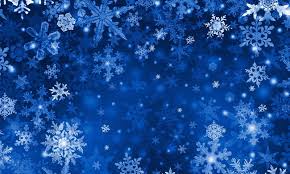 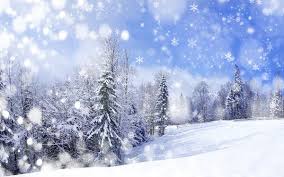